Unit 8
Chinese Tradition and Culture
A few clarifications
Time constraint

Students

Previously given tasks
Objectives
statement; specific evidence


information about the Chinese writing system; comparisons and contrasts

theme-related expressions; ways to show contrasts
Structure


Content

 
Language
iExplore 2
The Chinese Language
Introduction
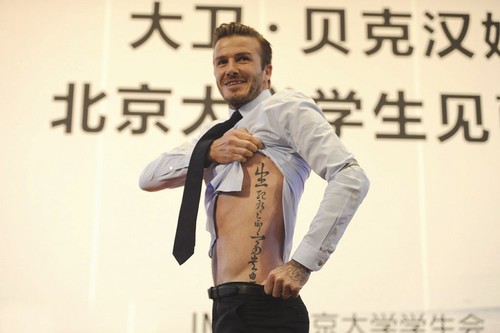 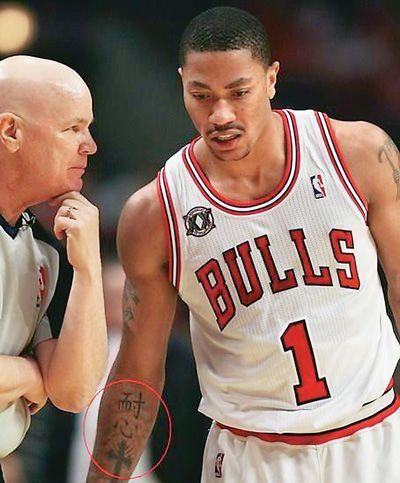 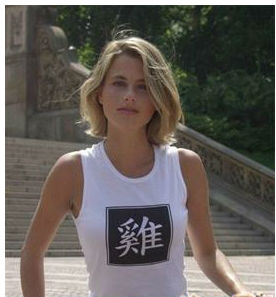 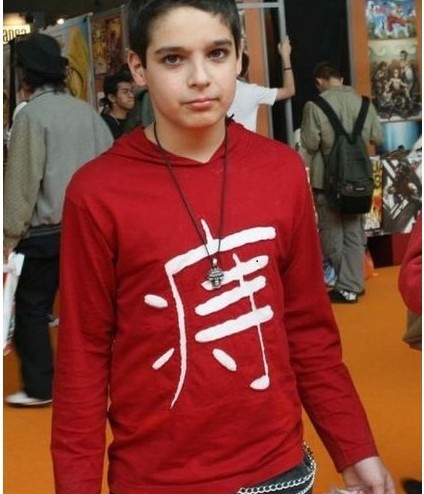 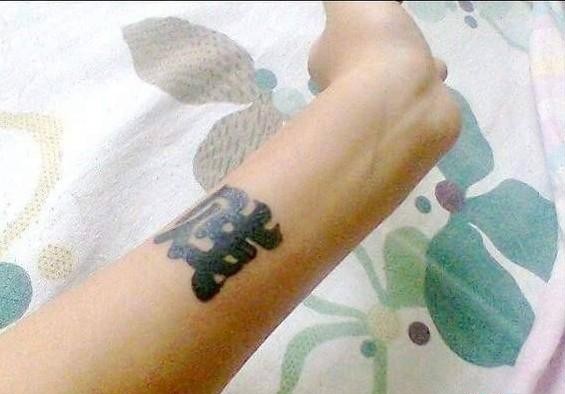 Fill in the blanks with the Chinese characters so that the proverbs are relevant to the definitions.
叽里________（ga la）：各个角落

不落_______ （ke jiu）：比喻有独创风格，不落俗套
旮旯
窠臼
Information
Brainstorm
The Chinese Language
Long History
Over 3000 years
Most Spoken
over 1 billion people
Pictures
象形文字
pictograph
ideograph
?
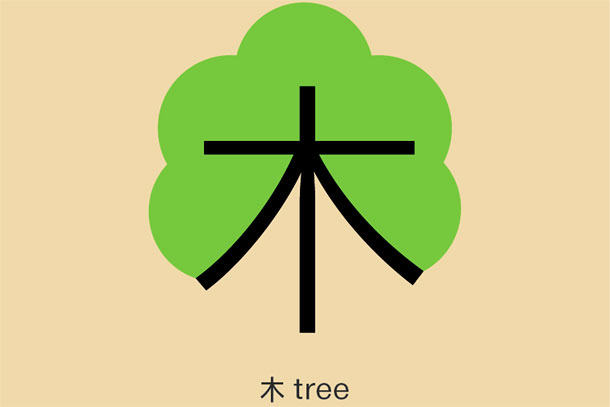 Tones
Tone pitch
the four tones of Standard Chinese
High level 第一声
High rising 第二声
Low falling-rising 第三声
High falling 第四声
Neutral 轻声
Variations
Dialects

7 - 13 main regional groups of Chinese
Wu Yue Min …

mutually unintelligible
Standard Chinese
Putonghua/Mandarin

one of the six official languages of the United Nations 

Chinese Characters
iExplore 2Reading
The Chinese Writing System
      (P.145)
Work Sheet(given last week)
Task 1- Group 1
Task 2- Group 2
Task 3- Group 3
Task 4- Group 4
Task 5- Group 5
Task 6- Group 6
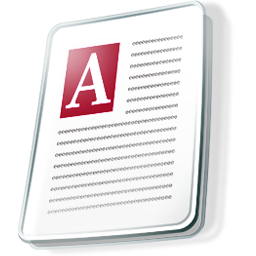 In-Depth                Text Analysis
Authors: 2 westerners

Informative

Contrastive
Introduction
para 1
background
Task 1Difficult sentences
1. The Chinese have always felt a complete cultural and racial identity with the ancient inhabitants of their land, and here is striking proof that they are right in doing so. They have good reason to feel a greater sense of direct continuity from the Shang Dynasty than Westerners feel from the early Egyptians and Mesopotamians, or even the ancient Greeks and Romans. (Para. 1)
Adopt this structure to compose two sentences. The first states a fact; the second supports the former sentence with examples.
Sample Answer
I have always chosen Summer as my favorite season of the year and I believe I’m right in doing so. I have good reason to feel a greater sense of relaxation and pleasure from the two-month vacation, the colorful closet and the variety of out-door activities than from the other seasons, or even the Spring Festival vacation.
Main Characteristics of the Chinese language
para.2-3
informative
Task 2
List the main characteristics of the Chinese language with words and phrases.

Raise 1 example to illustrate each of the features.
Sample answer
the Sinitic languages

monosyllables   (line 2, para 2)
the absence of inflections   (line 4, para 2) 
tonal character (line 8, para 2)
Sample Answer
monosyllabic 

uninflected


tonal
爱

爱上


爱4
Task 3Difficult sentences
2. The monosyllabic and uninflected nature of the Chinese language helps account for the retention by the Chinese of a writing system which, like that of ancient Egypt, originated from pictographs but, unlike hieroglyphics, always remained true to basic principle that each monosyllabic word should have its unique symbol, or character. (Para. 3)
Find the word to describe the writing system of ancient Egypt.
Separate this sentence to two simpler ones with similar meaning.
Sample Answer
hieroglyphics

The Chinese language is uninflected and monosyllabic. Therefore, the writing system remained largely unchanged with each monosyllabic element having its own character.
Drawbacks and merits of the Chinese writing system
para.4-9
contrastive
Task 4
Summarize the drawbacks and merits of the Chinese writing system listed by the authors.
Sample Answer
Drawbacks
Merits
aesthetic value   (line 3, para 5)

vitality   (line 1, para 6)

easily surmounts differences of dialect and pronunciation   (line 1, para 8; line 5, para 9)
takes more time and effort to master 
    (line 2, para 4)
education focusing on memory ability
    (line 7, para 4)
literacy more difficult to achieve
    (line 8, para 4)
Task 5
Find evidence used by the authors to illustrate each of the drawbacks and merits of the Chinese characters.
Sample Answer
as many as 25 strokes 
囔

2000-3000 characters must be memorized to read simple texts
    
limit upper-class life to the relative few 
士大夫阶层
takes more time and effort  to master 

the education focusing on memory ability


literacy more difficult to achieve
Sample Answer
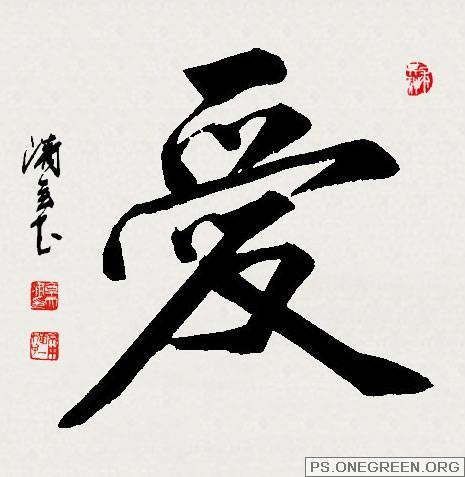 aesthetic value 

vitality 


 surmounts the differences of dialect and pronunciation
calligraphy

the character for “peace” 


China as the largest 
      national grouping
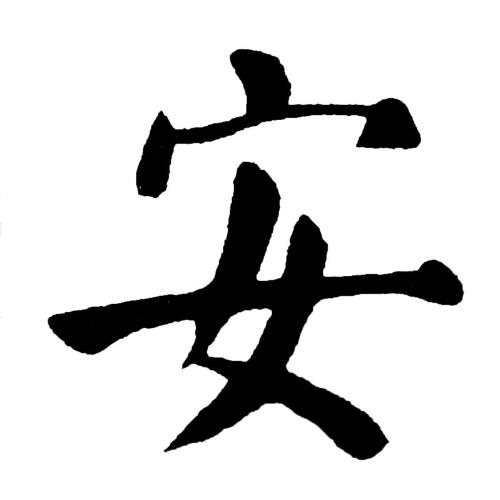 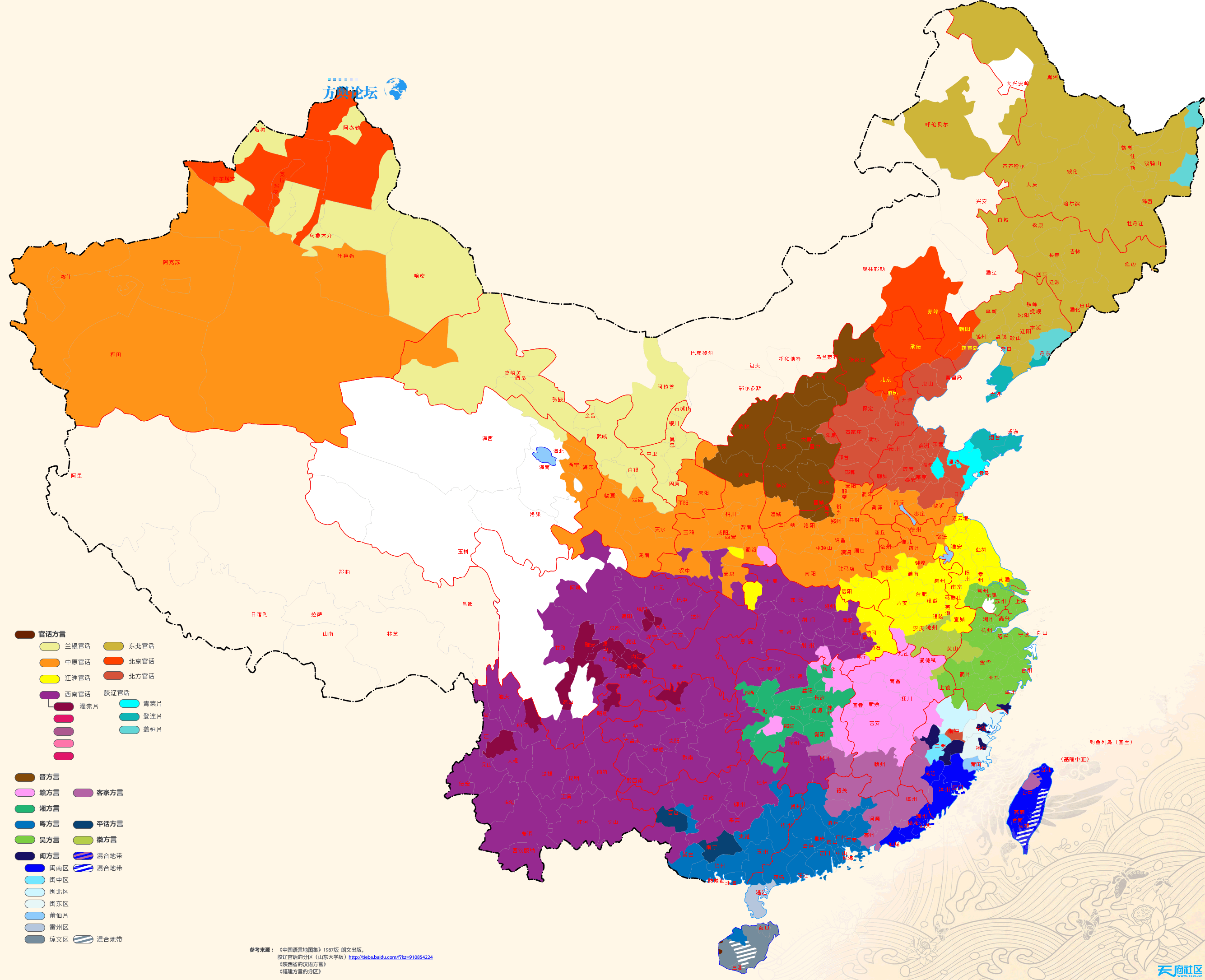 Task 6Difficult sentences
3. It is easy to imbue the character with magic qualities, as the ancient Chinese undoubtedly did. The written word always took precedence over the spoken. (Para. 7)
Combine the two sentences to one with similar meaning, using a phrase in the same paragraph.
Sample Answer
The ancient Chinese people attach magic qualities to the character, which helps account for the written word being more important than the spoken.
Contrast
The differences between the Chinese and Western writing systems
monosyllabic
multisyllabic
uninflected
inflectional
untonal
tonal
of high complexity
simpler
high aesthetic values
less aesthetic values
hieroglyphic
phonetic
surmount differences of dialect
dialects result in separate national groups
Building your languageTheme-related words and expressions
Draw on the text to translate the following expressions between English and Chinese.
rote memory work
memorials to the throne
classical Chinese
长期的学习
微妙影射
精妙
Assignment I
Select and collect useful words/phrases/expressions/sentences from the text. 
Explain the meaning of these language points and make sentences with them. 

Share with your classmates your collection and your work.
InsightPairwork
The authors seem to believe that Chinese education has put a premium on writing instead of speaking. Do you agree? Why or why not? And if you think in traditional Chinese society writing did outweigh speaking in education, do you think that is still the case today? (p. 149)
culture
famous documents, few great speeches
traditional imperial examinations
modern examinations
speaking enjoying a greater weight
interpersonal, international, intercultural communication
IntegrationMini-project
You are asked to give an explanation of your Chinese given name to a foreign audience. 
Prepare for a relevant talk and deliver within your group. Ask for feedbacks and suggestions. 
Try to use as many terms as possible from the text.
真
pronunciation-Jen not Zen

tone-high level

dialect-pretty

strokes-10

hieroglyph
real

sincere


true
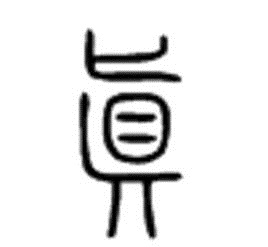 Content
Given Name
Form
Sound
Meaning
Assignment II iProduceProject
Designing a poster: Introducing one Chinese character to people from other countries
The checklist of a good poster (p.151)
Make sure
Include information that is brief and easy to read. 
Illustrations or pictures are relevant and easy to understand.
Make it neat. The flow of information should be clear.
Use colors sparingly.
Use horizontal letters.
Check your spelling.
真
pronunciation-Jen not Zen

tone-high level

dialect-pretty

strokes-10

hieroglyph
real

sincere


true
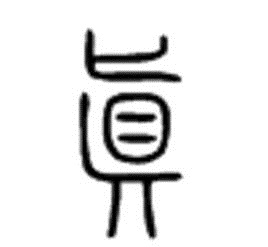 iProducePresent your posters and Vote for the top 3
Summary
statement; specific evidence


information about the Chinese writing system; comparisons and contrasts

theme-related expressions; ways to show contrasts
Structure


Content

 
Language